Туполев Андрей Николаевич
Учитель химии
 МОУ СОШ № 50
 Курбанова Н.Я.
Туполев Андрей Николаевич
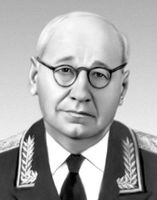 10 ноября 1888 – 23 декабря  1972
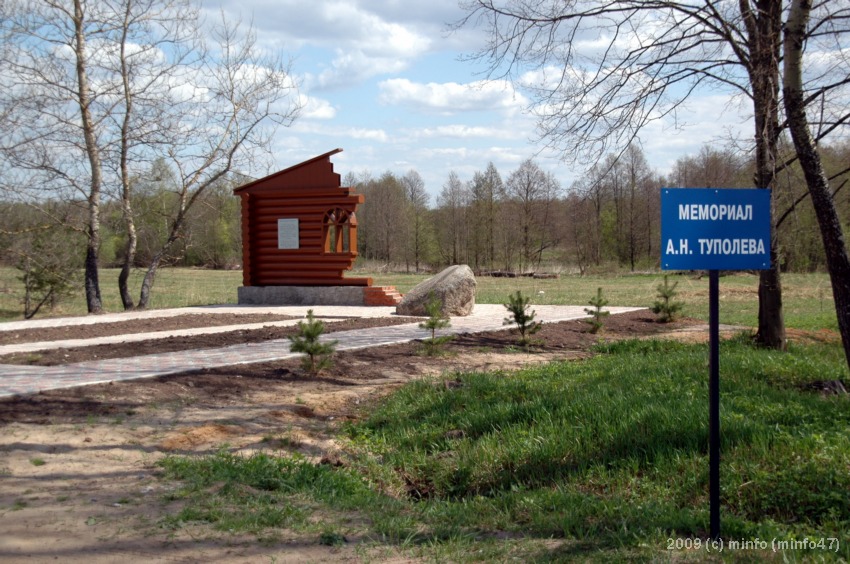 Мемориал в селе Пустамазово
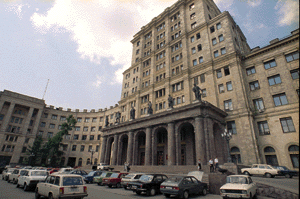 МВТУим. Баумана
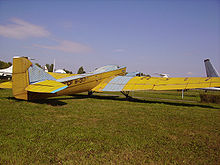 ТБ-1 (АНТ-4)
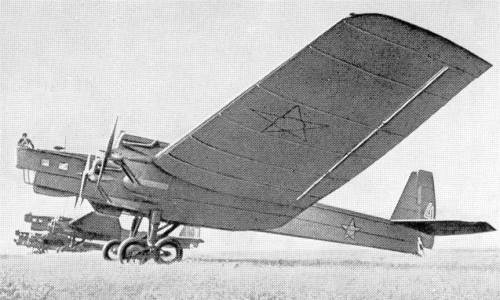 ТБ-3 (АНТ-6)
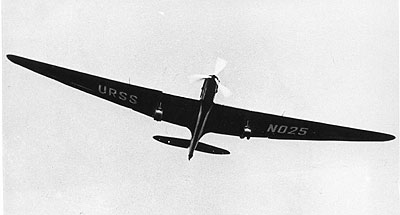 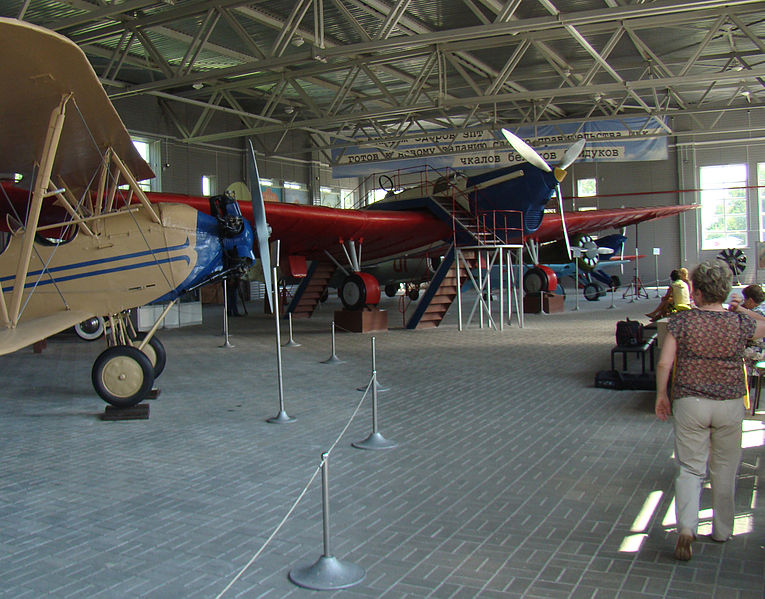 АНТ-25
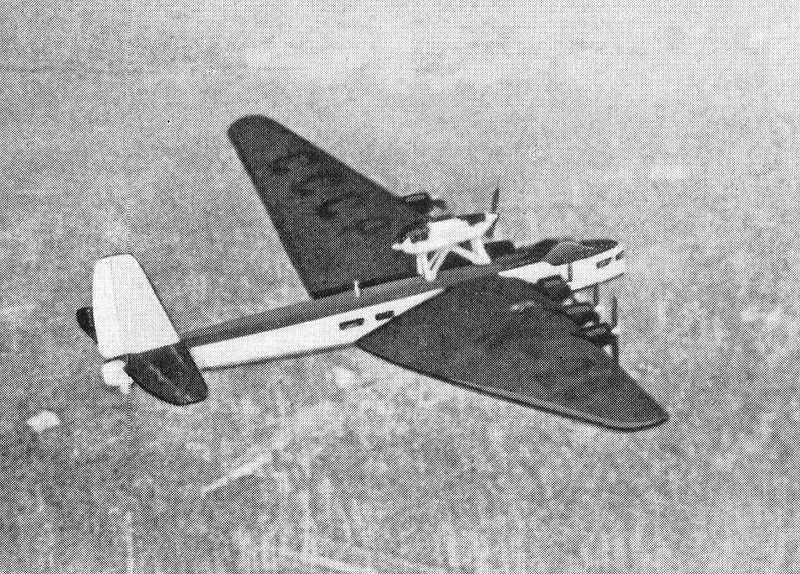 АНТ-20 «Максим Горький»
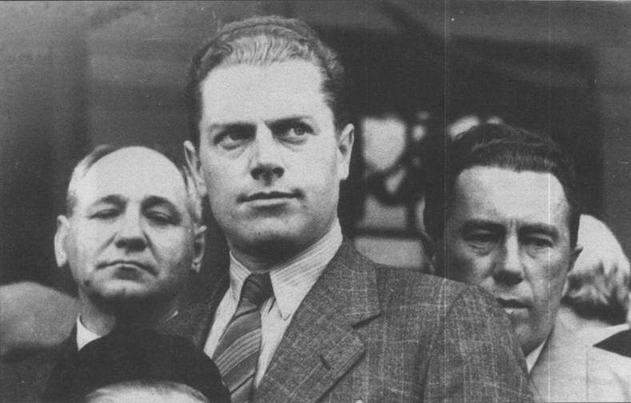 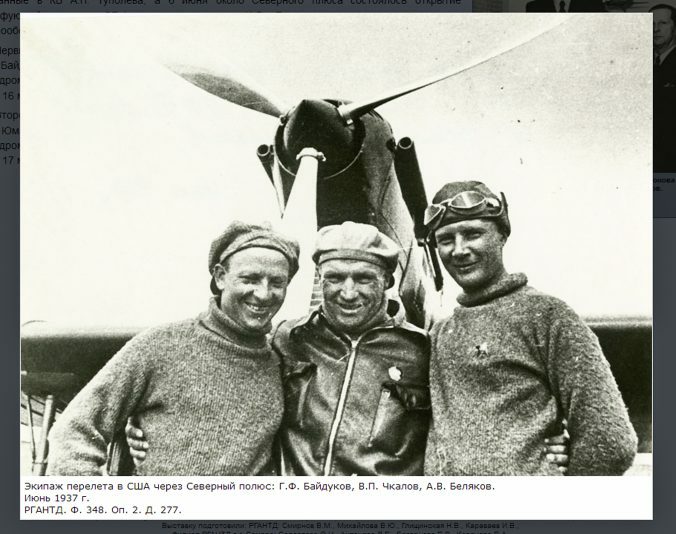 Туполев и Харламов в Америке
Лётчики-испытатели
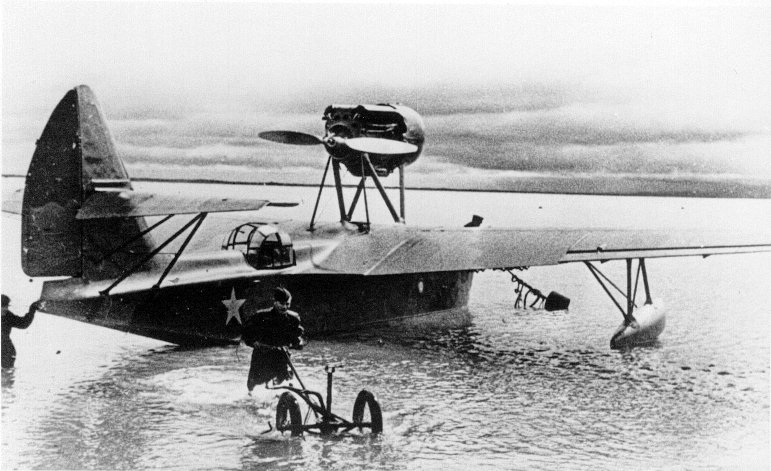 Валти V—IА
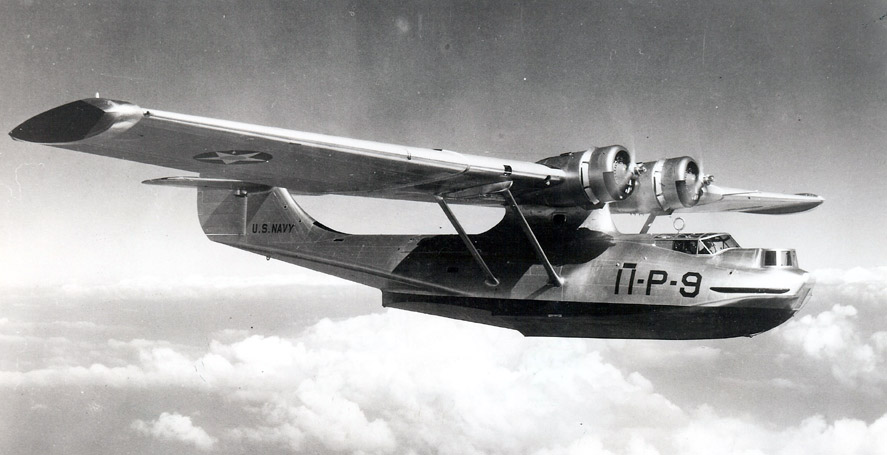 Консолидейтед PBY-1
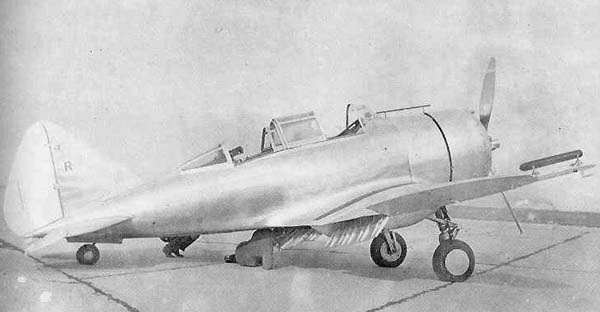 2РА
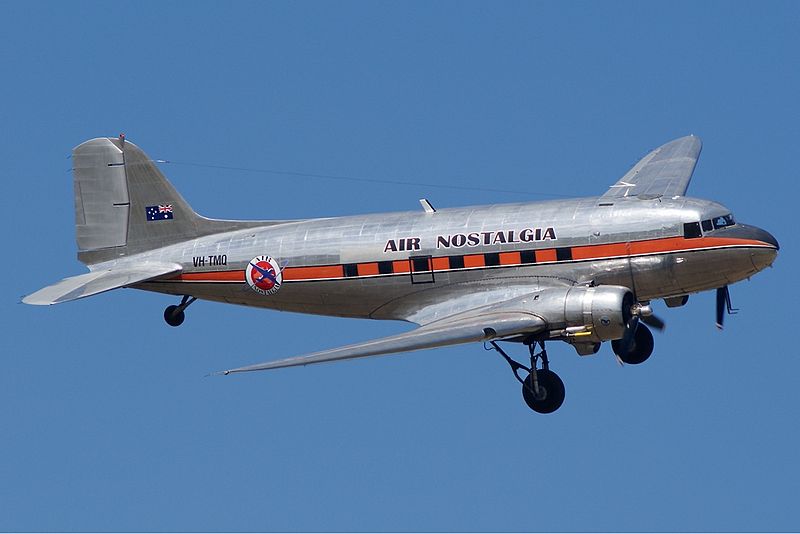 Douglas DC-3
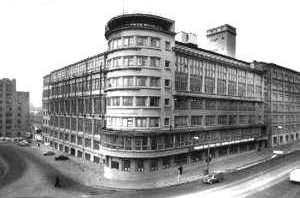 ЦКБ-29 («Туполевская шарага») — бывшее закрытое режимное учреждение НКВД, выполнявшее функцииавиационного конструкторского бюро. Располагалось в Москве на ул. Радио, дом 24. Конструкторскими работами руководил известный авиаконструктор А. Н. Туполев, в то время находившийся под следствием.
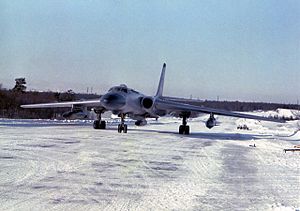 Ту-16
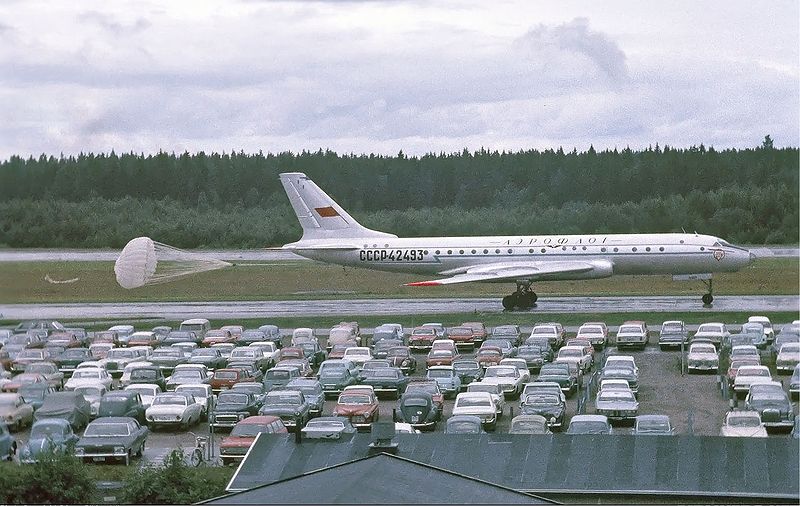 Ту-104
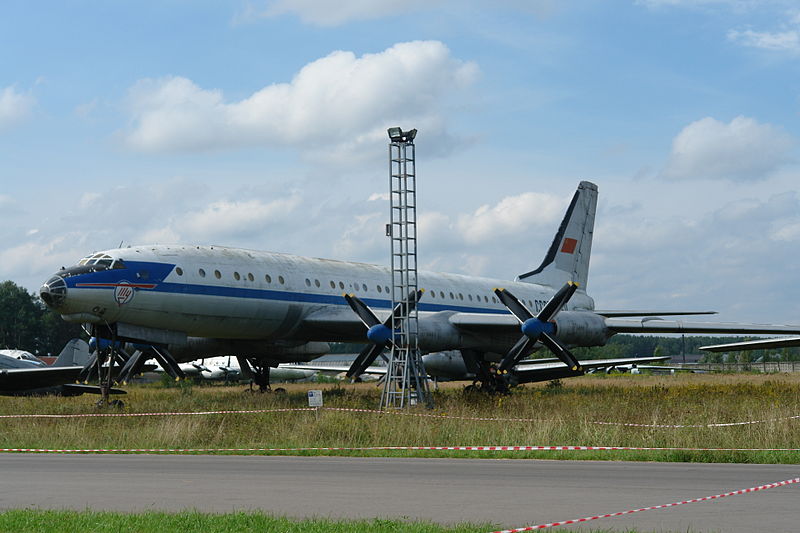 Ту-114
Награды
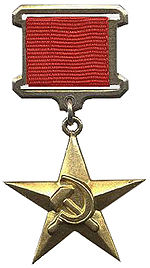 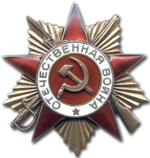 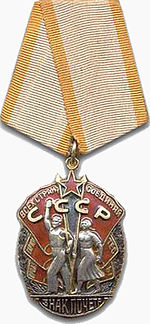 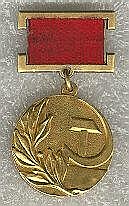 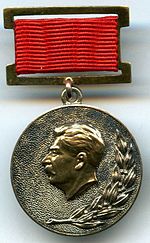 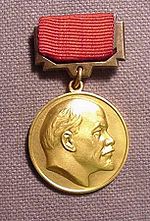 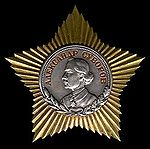 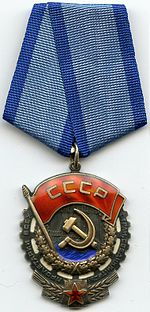 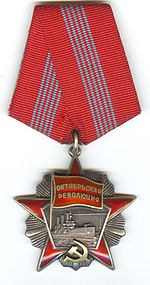 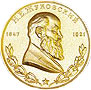 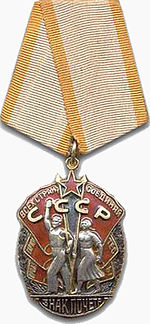 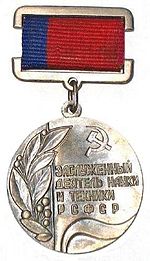 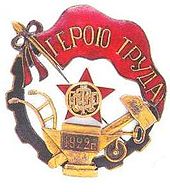 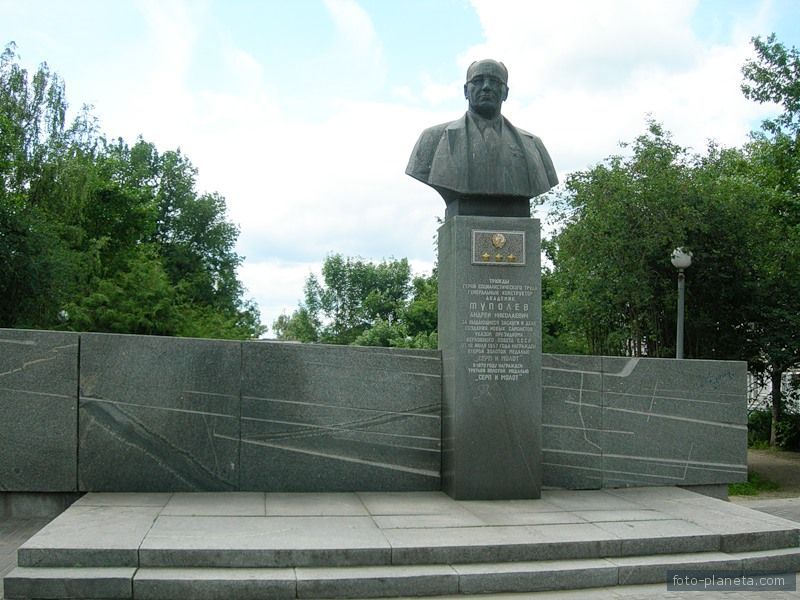 Памятник Туполеву